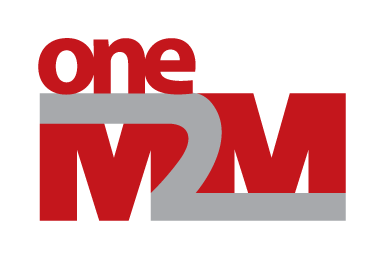 Discussion on current and target data points
Group Name: MAS
Source: Andreas Kraft, Deutsche Telekom, a.kraft@telekom.deMeeting Date: 2017-05-22
Agenda Item:
[Speaker Notes: 改一改Source和date]
Problem Description
In distributed network environments, functions on devices cannot always called immediately:
Network and/or device might be down or unreachable.
Protocol packages might be delayed or dropped anywhere in between.
The device might be in a state that it cannot react on the command (immediately) or even reject it.
Can oneM2M do anything about it?
No.

oneM2M is an abstraction and cannot deal with every aspect of various network infrastructures and particularities of protocols and device technologies.
Possible Solutions
Distinguish between current and target values of a data point.
Current: last known value of a data point.
Target: ask the device to set a data point.
Send events for changes of data points.
Ignore the problem.
oneM2M is an abstraction.
Only distinguish between current and target where it makes sense.
Proposal
Implement option 3. (Only distinguish between current and target values when it makes sense).
When does it make sense?
When there is a noticeable delay in the operation, due to the nature of the operation.
Examples:
currentTemperature, targetTemperature: It takes some time for a room to heat up.
currentCoordinates, targetCoordinates: It takes some time for a robot to move from A to B.
Thank you for your attention